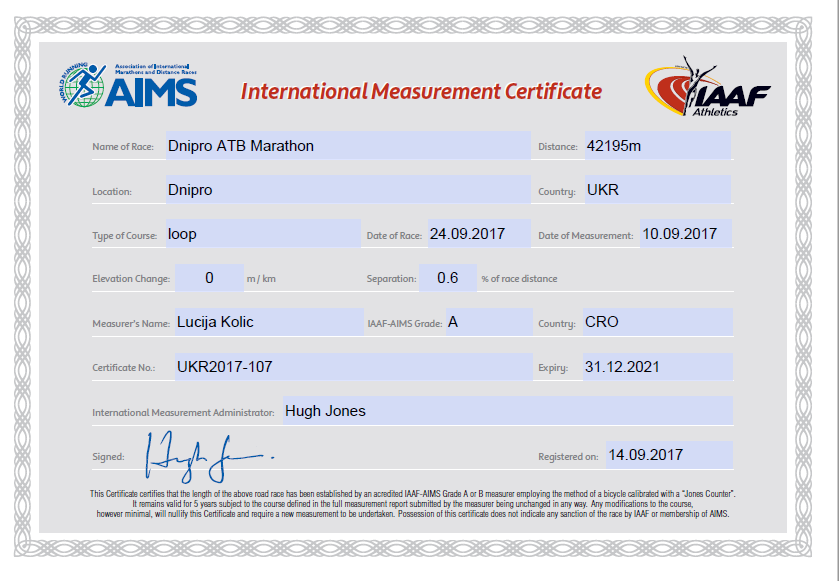 Футболки  участников
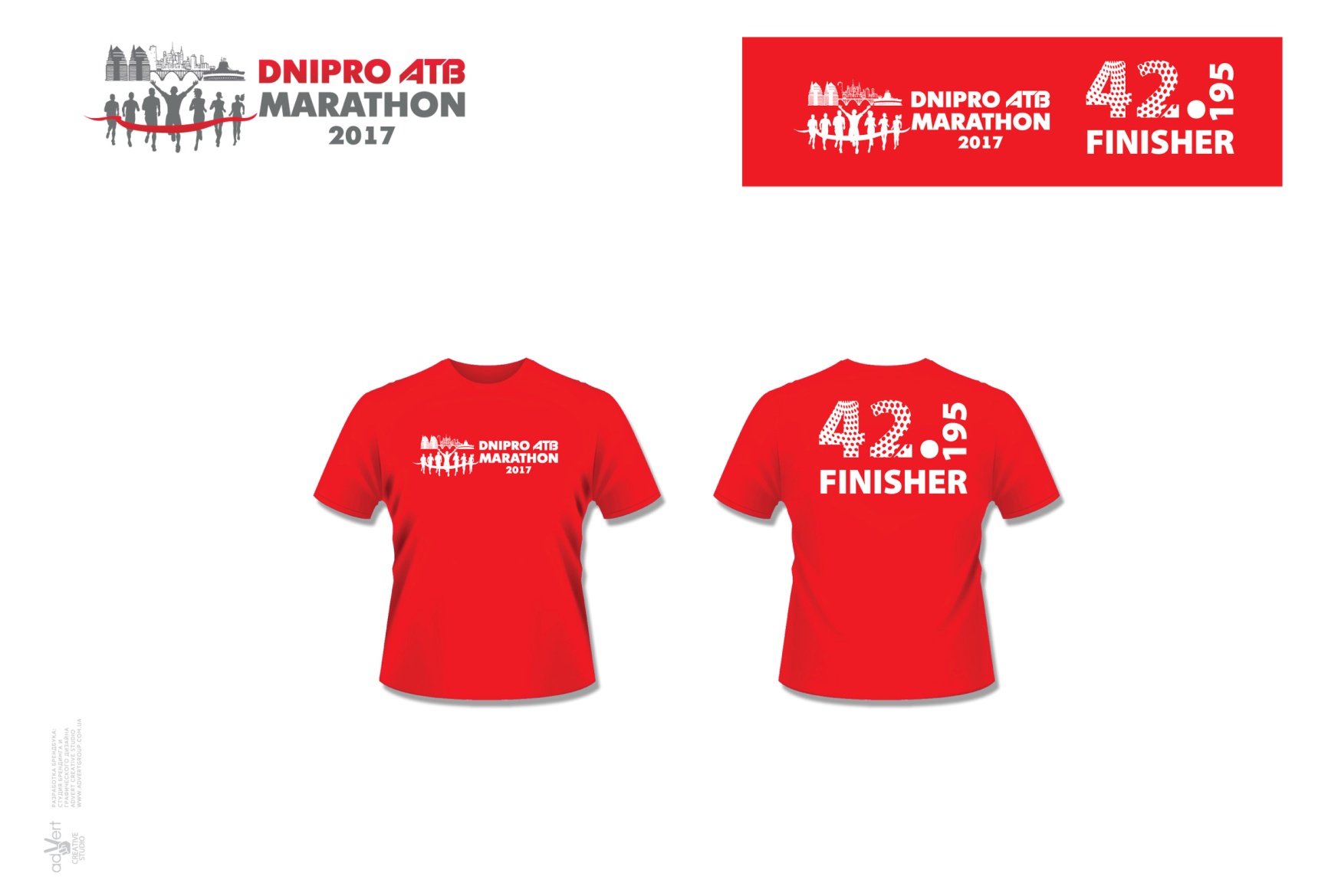 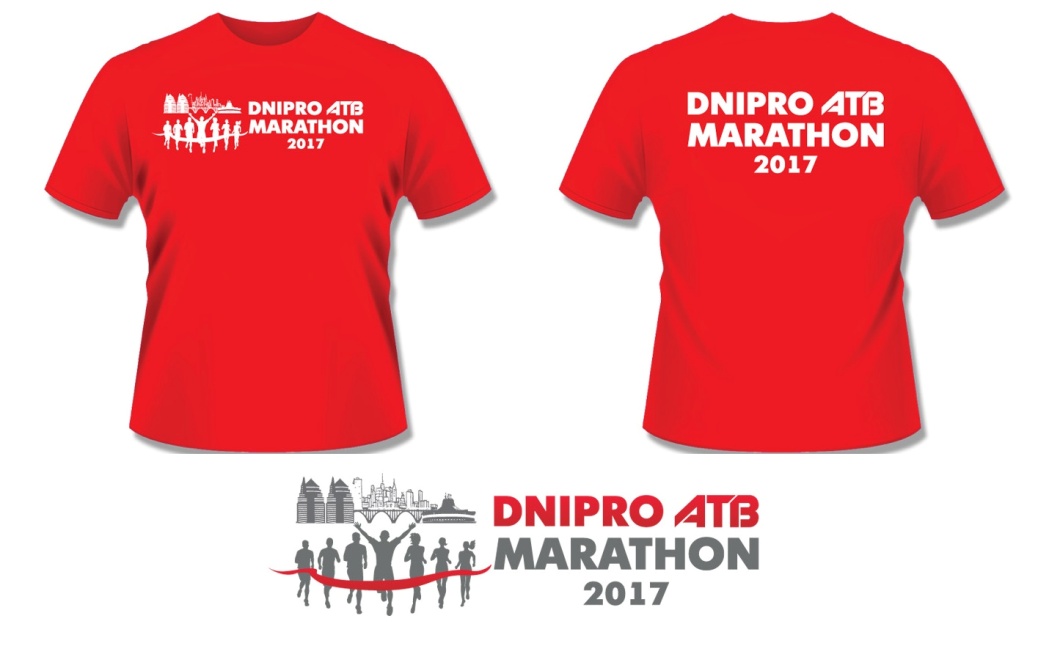 Футболки волонтеров и судей
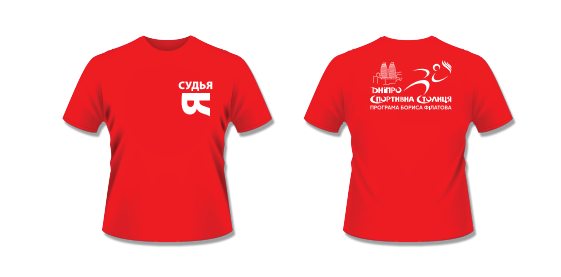 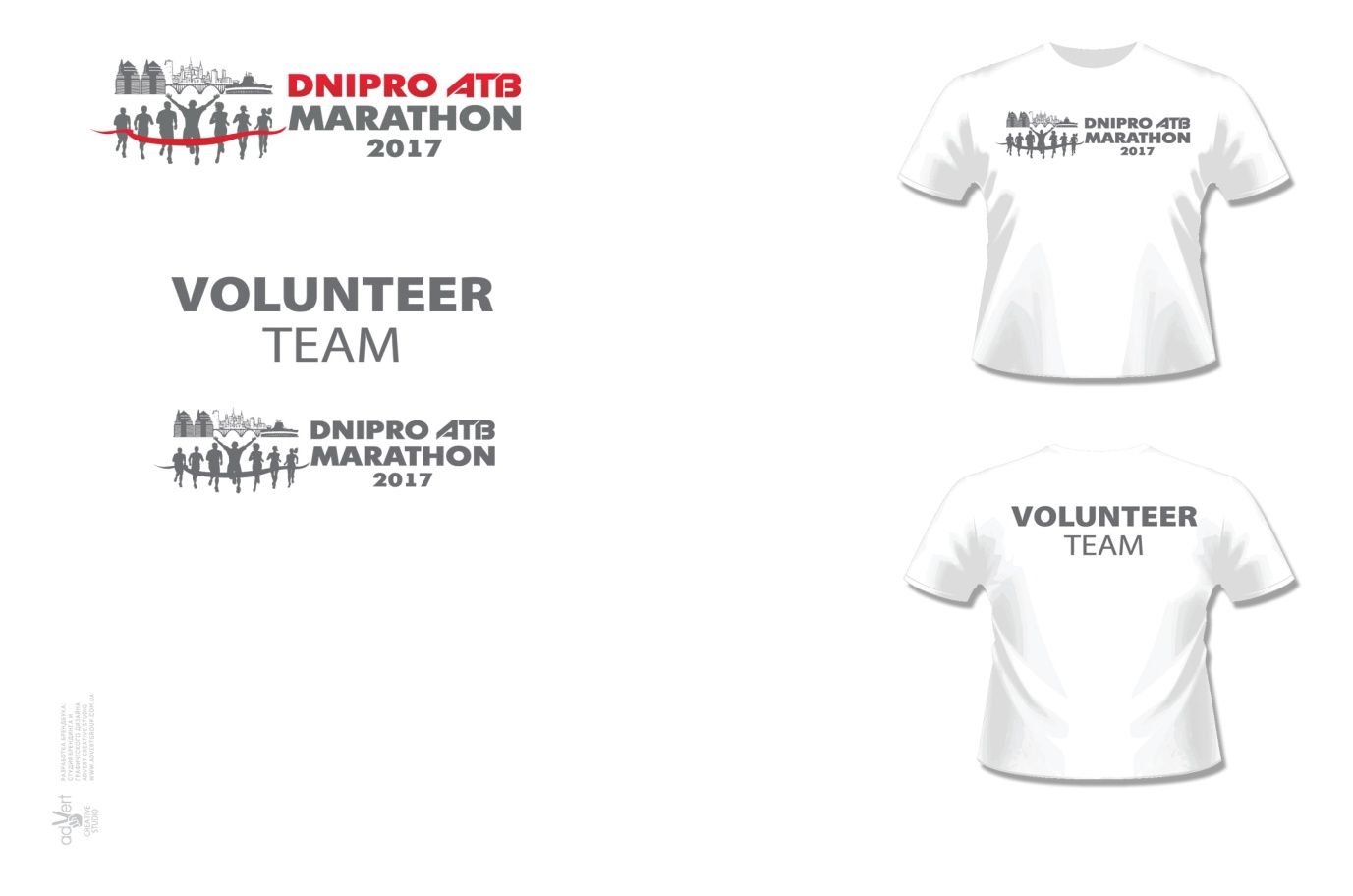 медали
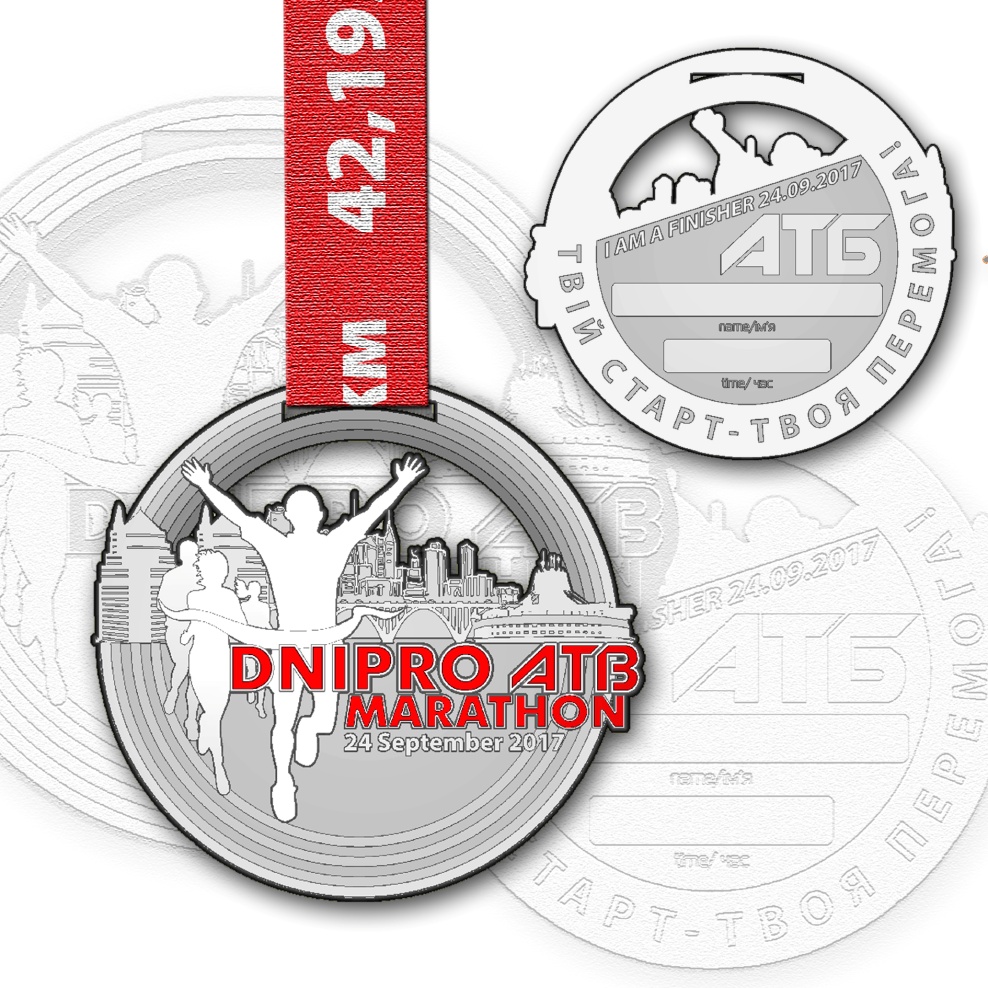 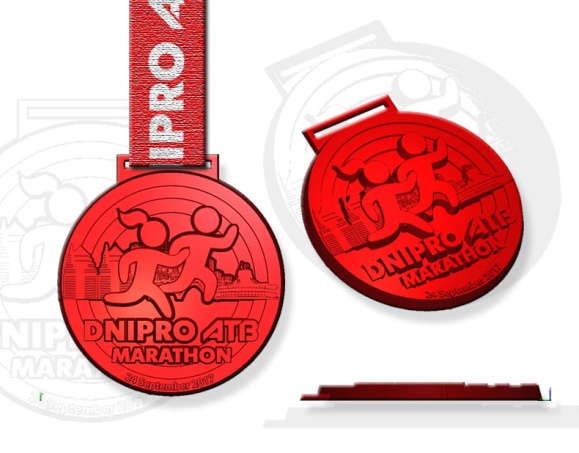